семинар«Взаимодействие с родителямив период подготовки к экзаменам»
Пути минимизации экзаменационного стресса


педагог-психолог 
МКУ ДПО «ГЦОиЗ «Магистр»
Илларионов Сергей Викторович
Экзаменационный стресс – критическая ситуация
Критическая ситуация – ситуация невозможности.

Переживание невозможности выполнить поставленную задачу – сдать экзамены.
Уязвимость
Компетентности:
Личностная
Когнитивная
Социальная
Эмоциональная
БЕССИЛИЕ
Отказ от мотивации – низкая самооценка, мотивация избегания неудач, низкий уровень притязаний.
Когнитивное бессилие – неверие в то, что можно что-то изменить.
Эмоциональное бессилие – неуверенность, эмоциональная неустойчивость, ранимость, обидчивость, тревожность, депрессивность.
Волевое бессилие – безынициативность, нерешительность, неорганизованность.
Последствия бессилия
Деструктивные эмоции
Источник стресса;

Отключают регулятивную систему социального функционирования личности;

Являются драйвером эмоционального выгорания.
Деструктивные эмоции
Превенция экзаменационного стресса
Эмоциональное выгорание
Субсиндромы стресса
Превентивная когнитивная подготовка
Brainstorming - Метод мозгового штурма
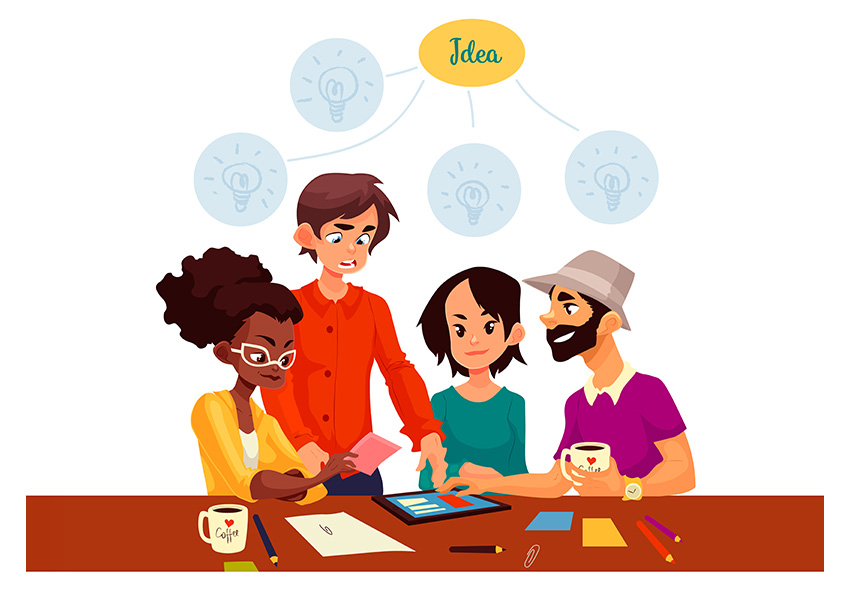 Ура, последний слайд!
СПАСИБО ЗА ВНИМАНИЕ!